Игры и упражнения для развития
 мелкой моторики
Зачем нужно развивать
 мелкую моторику?
• Развитие мелкой моторики ребенка
 - тонких
движений кистей и пальцев рук - один из показателей интелектуальной готовности к школьному обучению

• Высокий уровень развития мелкой моторики
свидетельствует о функциональной зрелости коры
головного мозга и о 
психологической готовности
ребенка к школе.

• Мелкая моторика – 
основа развития психических
процессов:
 внимания, памяти, восприятия, мышления и
речи.
При недостатках развития
мелкой моторик

∙ Неспособность провести прямую линию
(вертикальную, горизонтальную).

∙ Трудность формирования правильной
траектории движений при выполнении
графического элемента
 (буквы, цифры,
геометрической фигуры).

∙ Неустойчивый почерк
 (неровные штрихи,
различная высота и протяженность графических
элементов, большие, растянутые, разнонаклонные
буквы).

∙ Очень медленный темп письма.
Самомассаж кистей и пальцев рукиспользование массажного мячика
Использование шестигранного карандаша
Использование шишек
Пальчиковые игры
Кинезиологическиеупражнения
Поочередно и как можно быстрее
перебирайте пальцы рук,
соединяя в кольцо с большим
пальцем последовательно
указательный, средний и т.д.
Проба выполняется в прямом и в
обратном порядке. В  начале
упражнение выполняется каждой
рукой отдельно, затем сразу
двумя руками
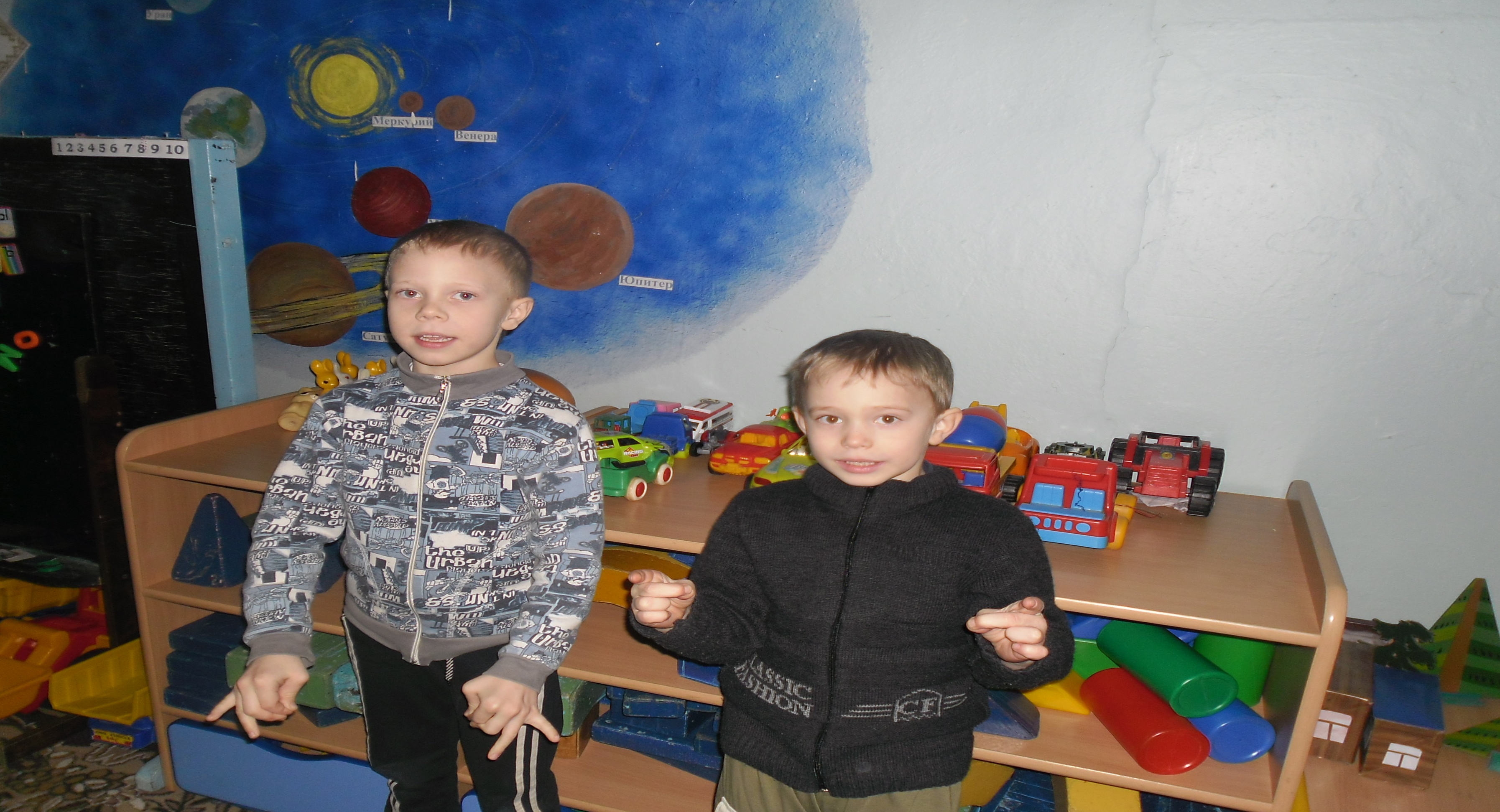 Веселый карандаш
•
графические диктанты;
•
штриховка;
•
работа с трафаретами;
•
лабиринты;
•
дорисовка 
(по принципу симметрии);
•
рисунок по образцу;
•
волшебные узоры 
(раскрась
картинки по цифрам
Штриховка
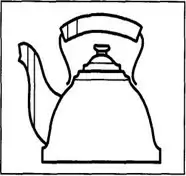 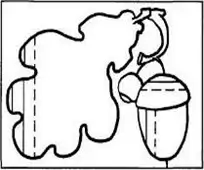 Работа с трафаретами
Лабиринты
Графические диктанты
Рисунок по образцу
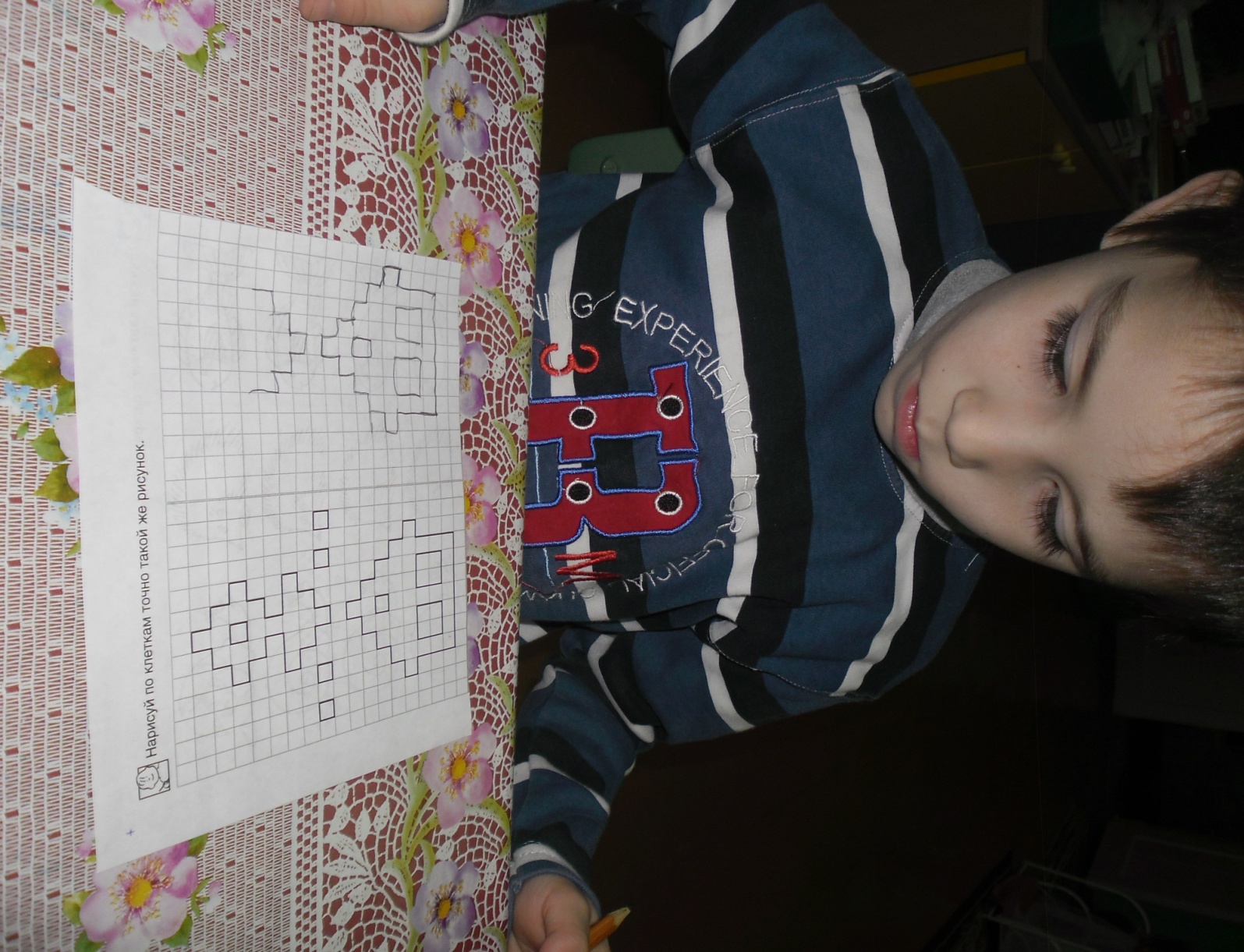 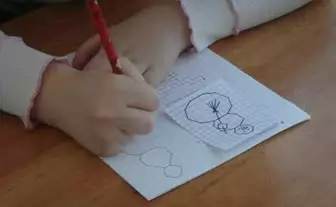 Дорисовка (по принципу симметрии)
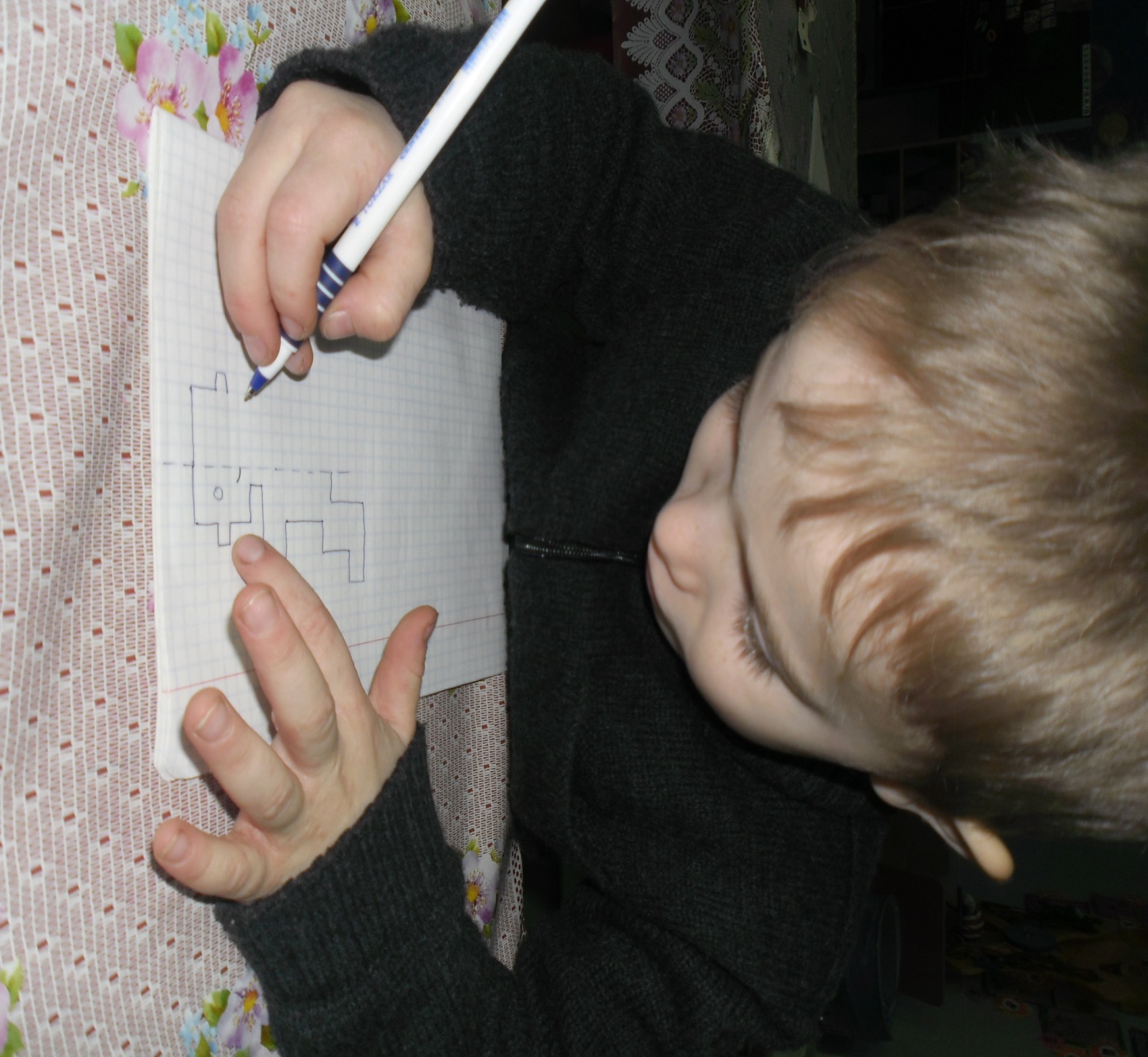 «Волшебные узоры»
Творчество
∙ пластилиновое панно 
(картины из кусочков пластилина, выкладывание сюжета на
пластилиновой основе крупами, пластилиновые узоры)
  
∙ шнуровка

∙ рисование веревочкой (выкладывание нитками контура рисунка)

∙ мозаика
Пластилиновые узоры
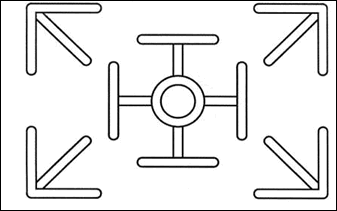 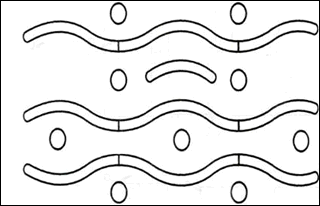 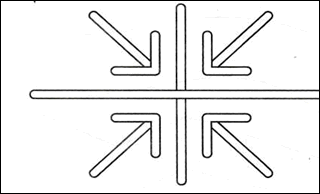 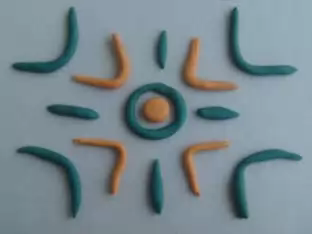 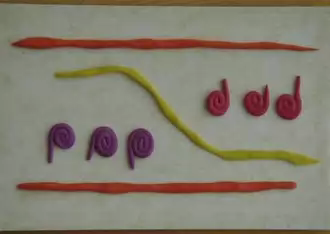 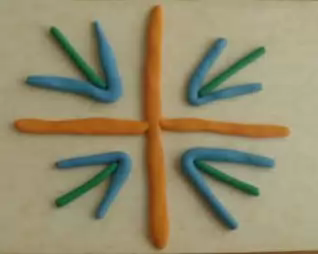 Шнуровка
Спасибо за внимание